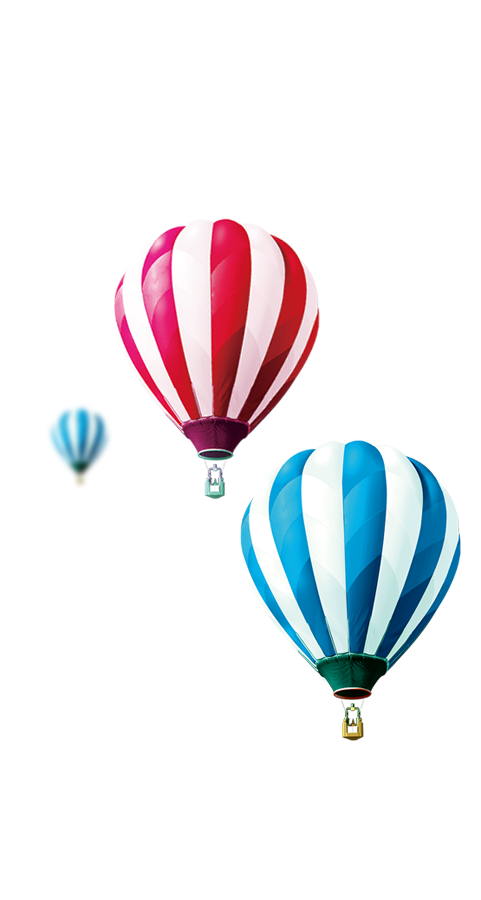 CHÀO MỪNG CÁC EM ĐẾN VỚI TIẾT
TIẾNG VIỆT 
LỚP 1
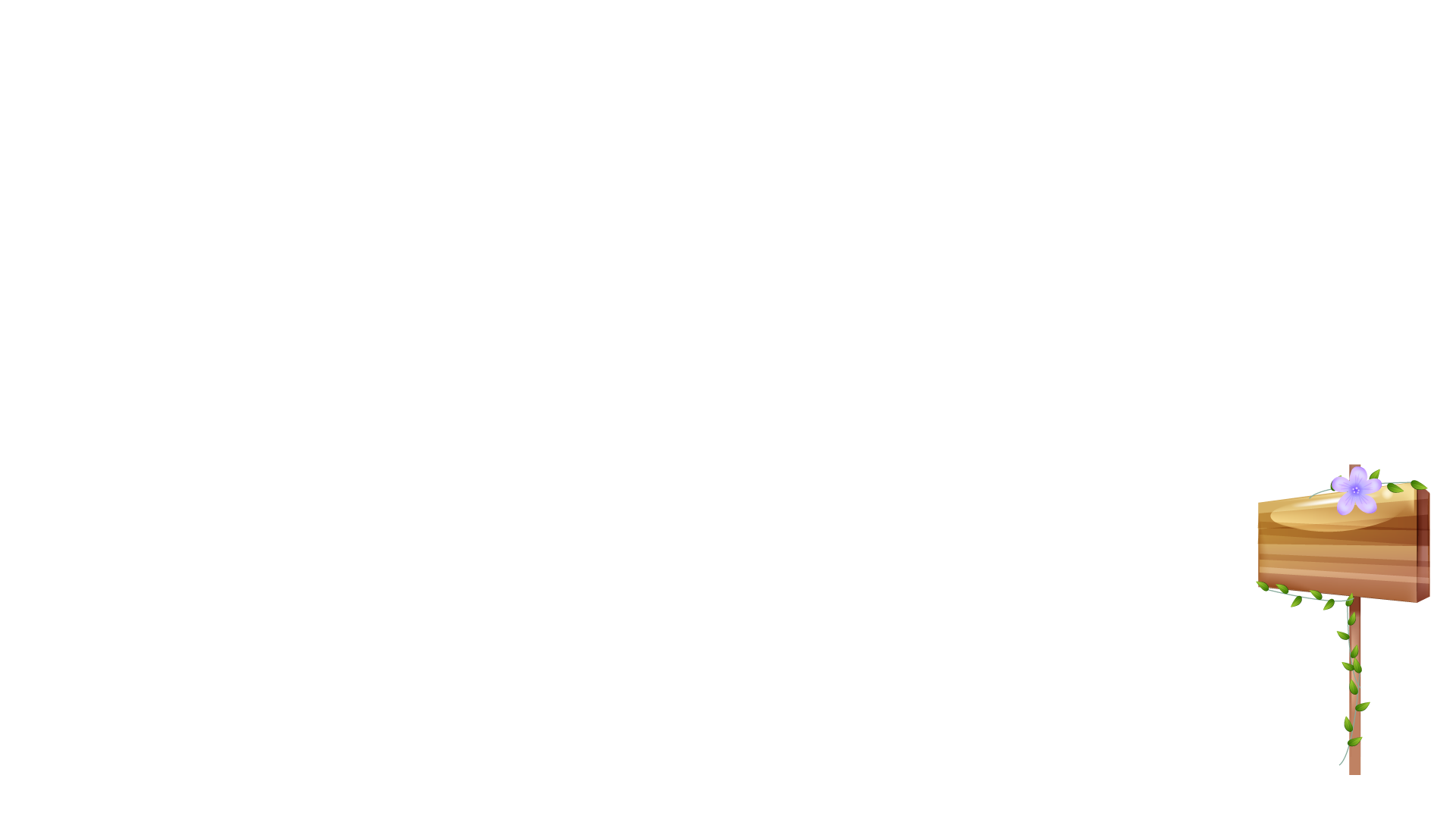 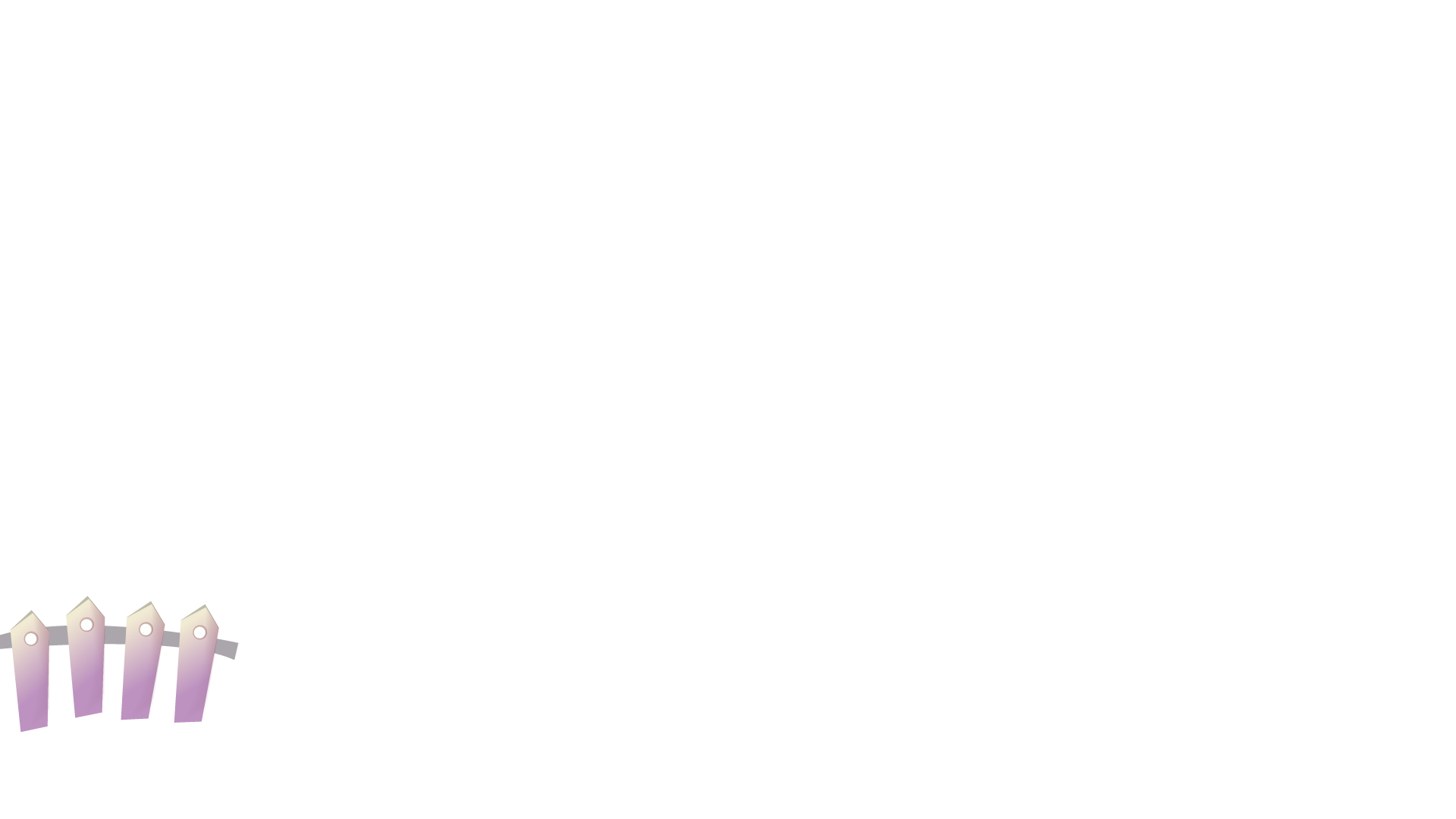 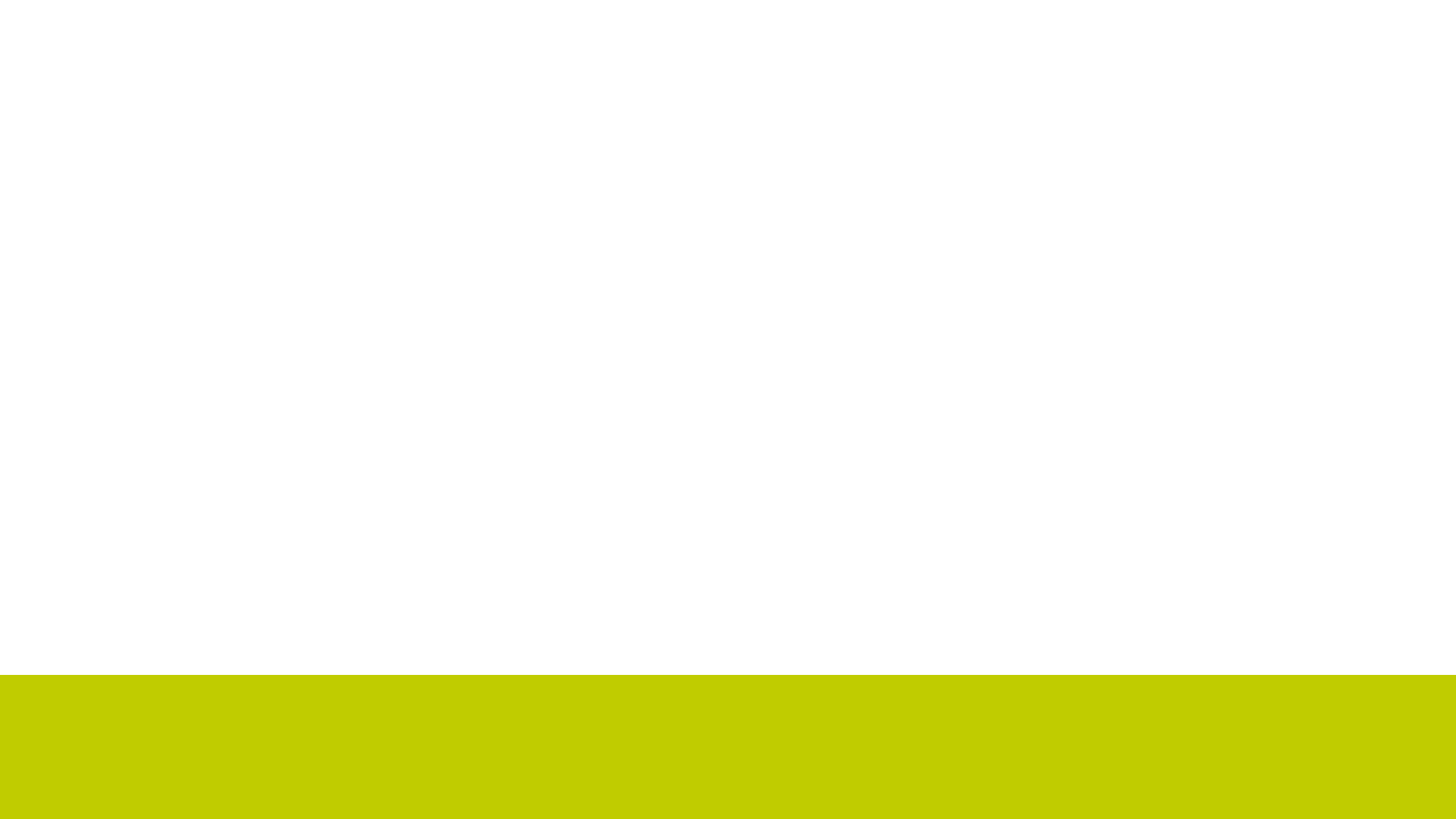 ÔN VÀ KHỞI ĐỘNG
dßng     vâng       bæng      céng
thóng    vòng       ®ùng       höng
Nam theo mÑ ®i chî. Chî ®«ng vui vµ b¸n ®ñ thø. Ngay tõ cæng lµ nh÷ng d·y hµng ®å dïng gia ®×nh. Bªn trong lµ hµng rau, thÞt vµ c¸. Nam thÝch l¾m v× lÇn ®Çu cïng mÑ ®i chî.
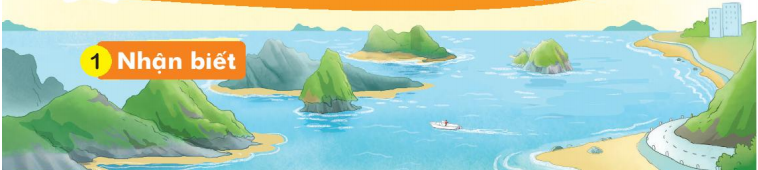 NhËn biÕt
1
BiÓn xanh biÕc. Nh÷ng hßn ®¶o lín nhá trïng ®iÖp.
iªn
iªc
iªp
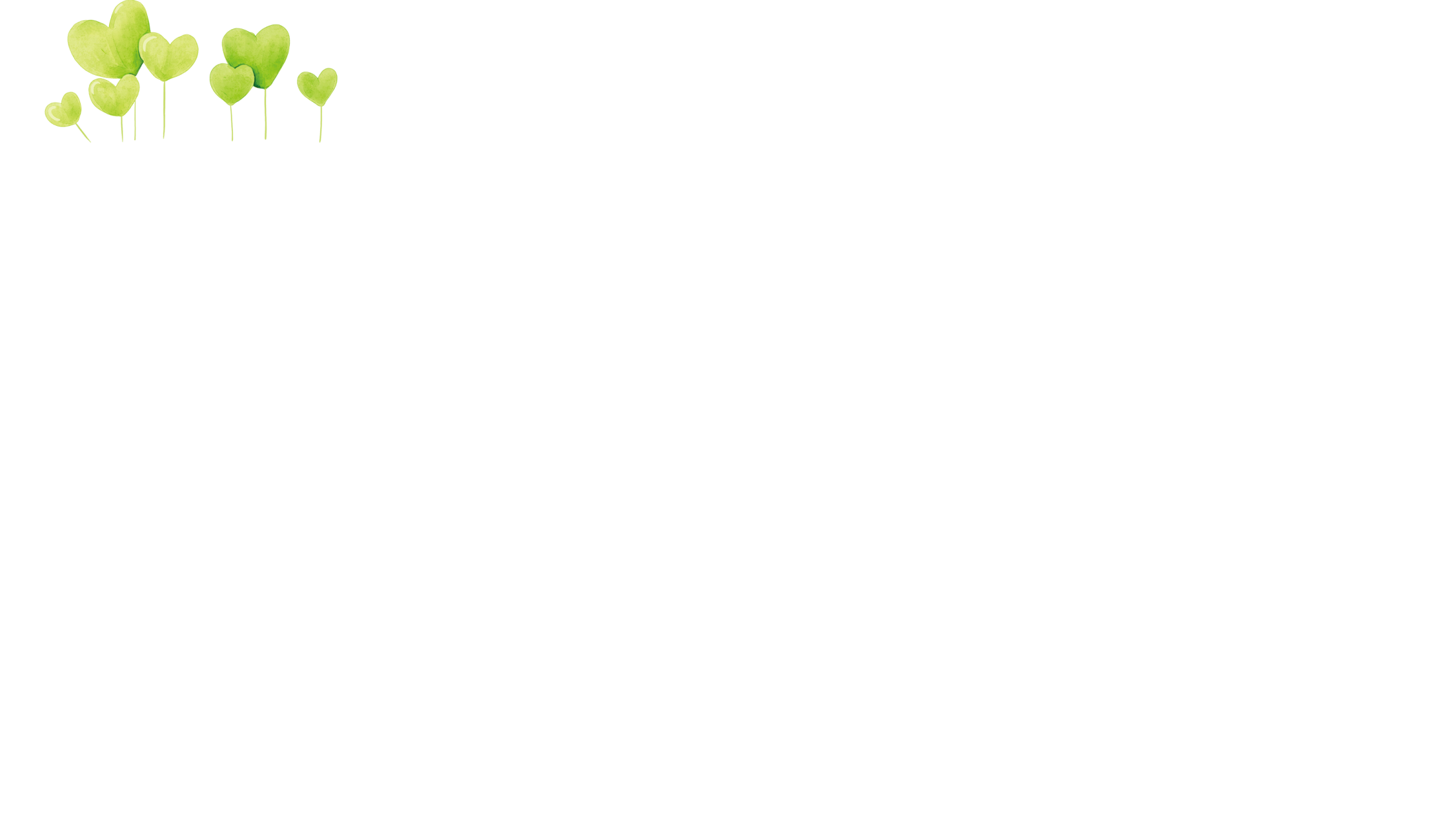 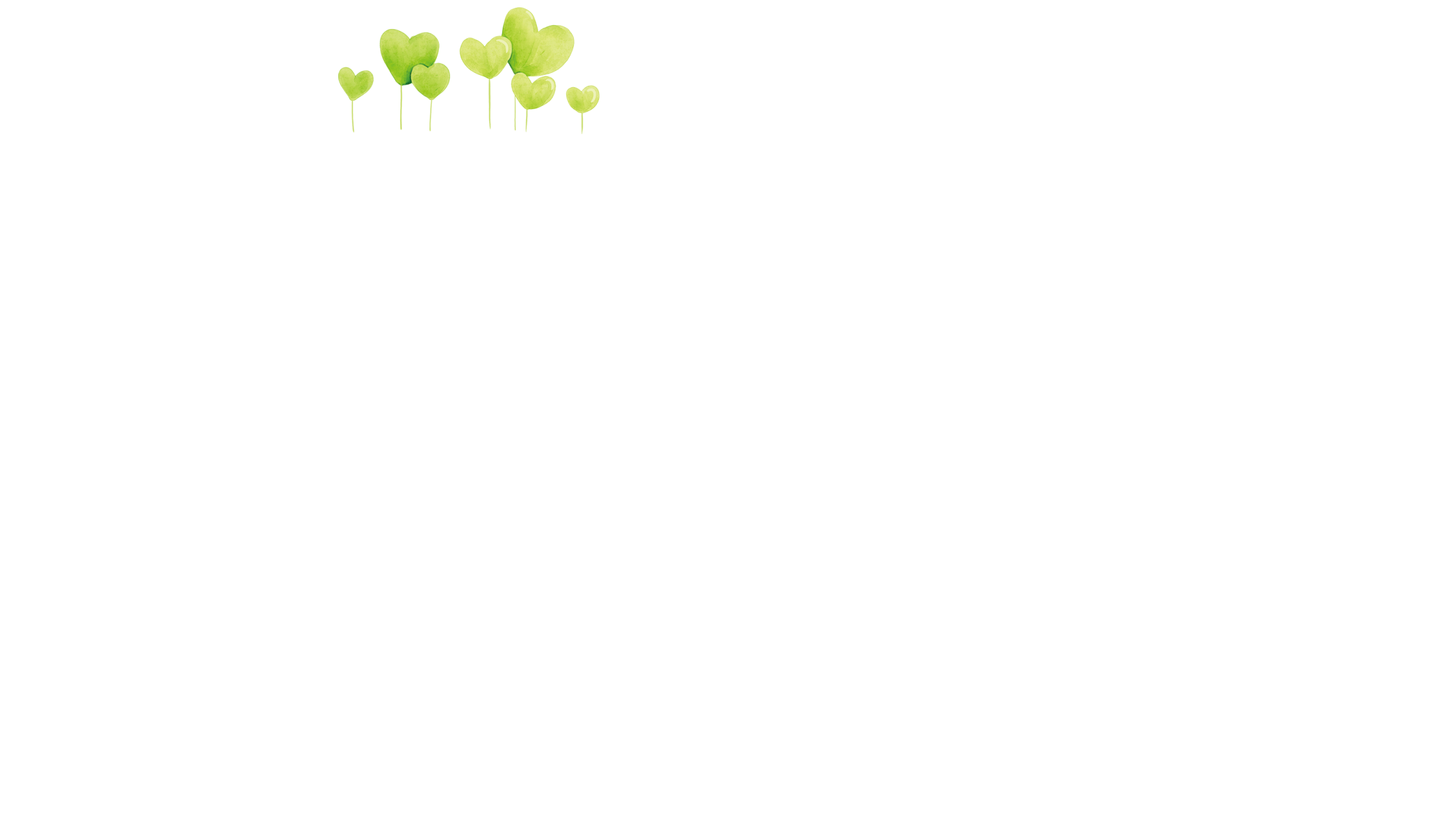 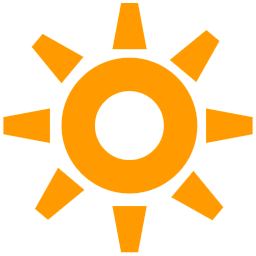 Bµi 62:   iªc  iªn  iªp
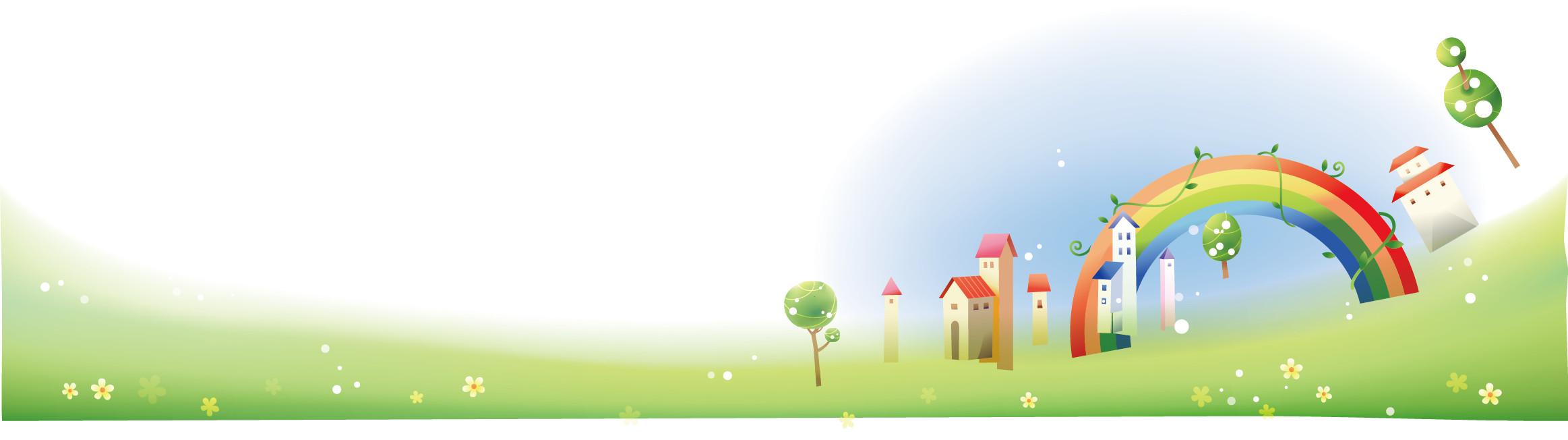 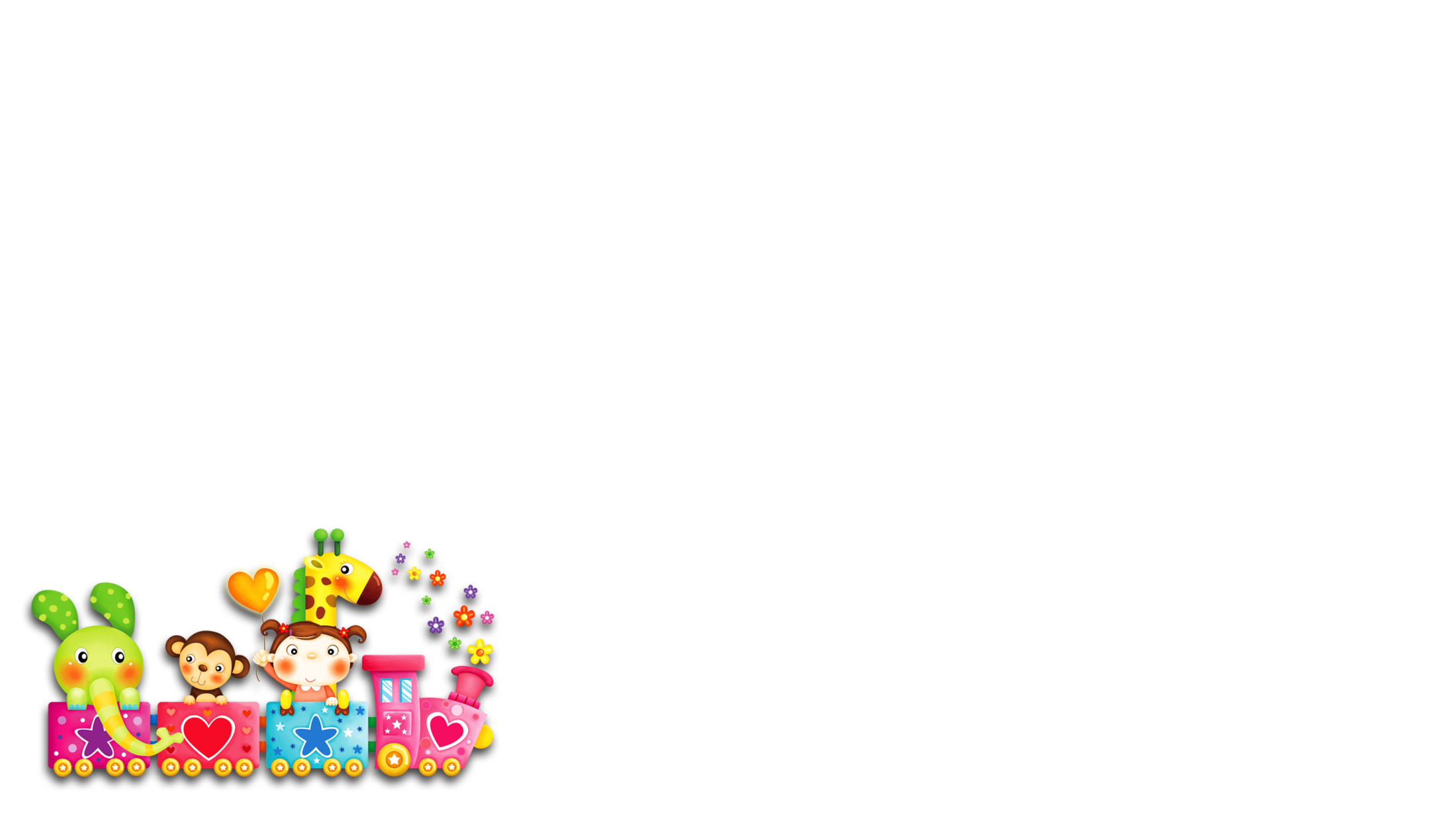 2
§äc
iª
p
iª
iª
iªc    iªn    iªp
c
n
iª
§äc
2
iªc        iªn         iªp
thiÕc          tiÖc           xiÕc
®iÖn           kiÕn          thiÖn
diÖp           thiÕp         tiÖp
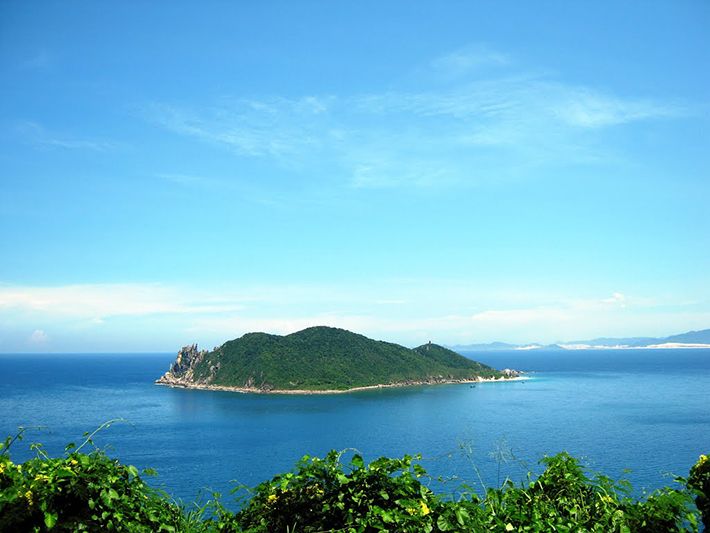 xanh biÕc
iªc
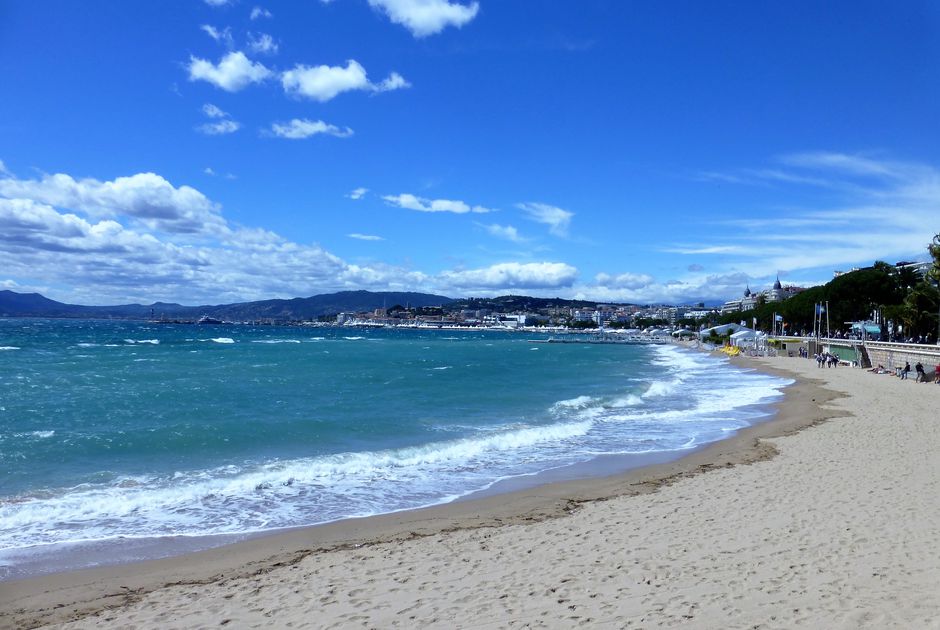 bê biÓn
iªn
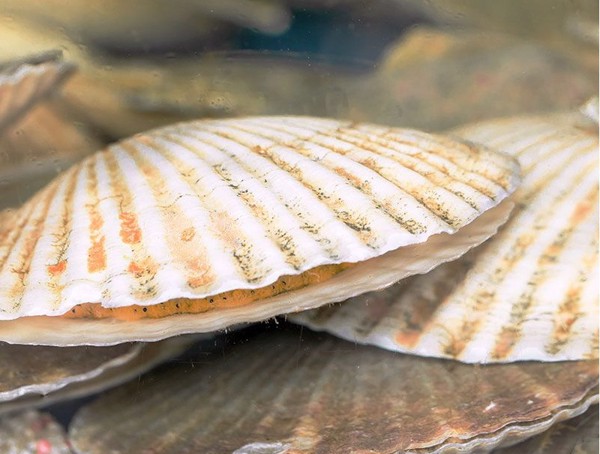 sß ®iÖp
iªp
xanh biÕc      
bê biÓn 
sß ®iÖp
2
§äc
iªc        iªn         iªp
thiÕc     tiÖc      xiÕc      ®iÖn     kiÕn           
            thiÖn     diÖp      thiÕp       tiÖp


xanh biÕc              bê biÓn                  sß ®iÖp
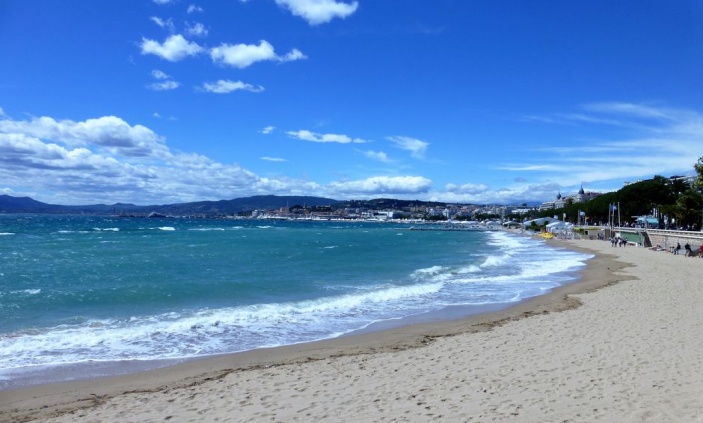 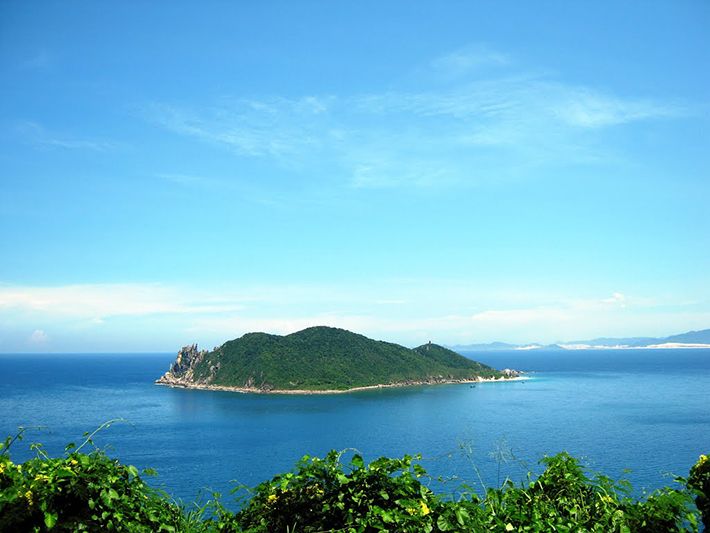 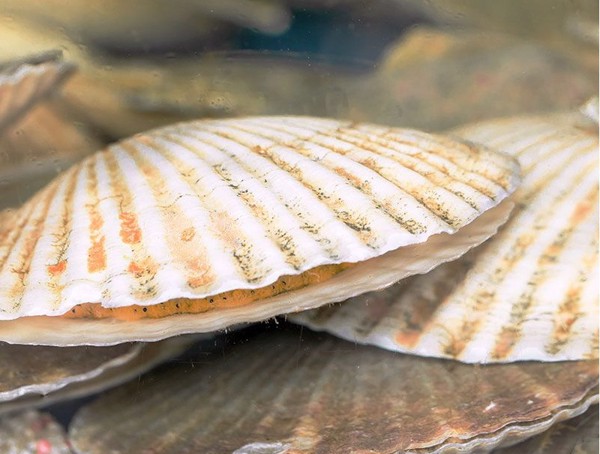 ViÕt b¶ng
13
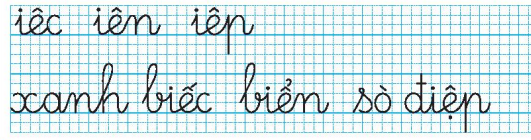 xanh biếc	  biển	  sò điệp
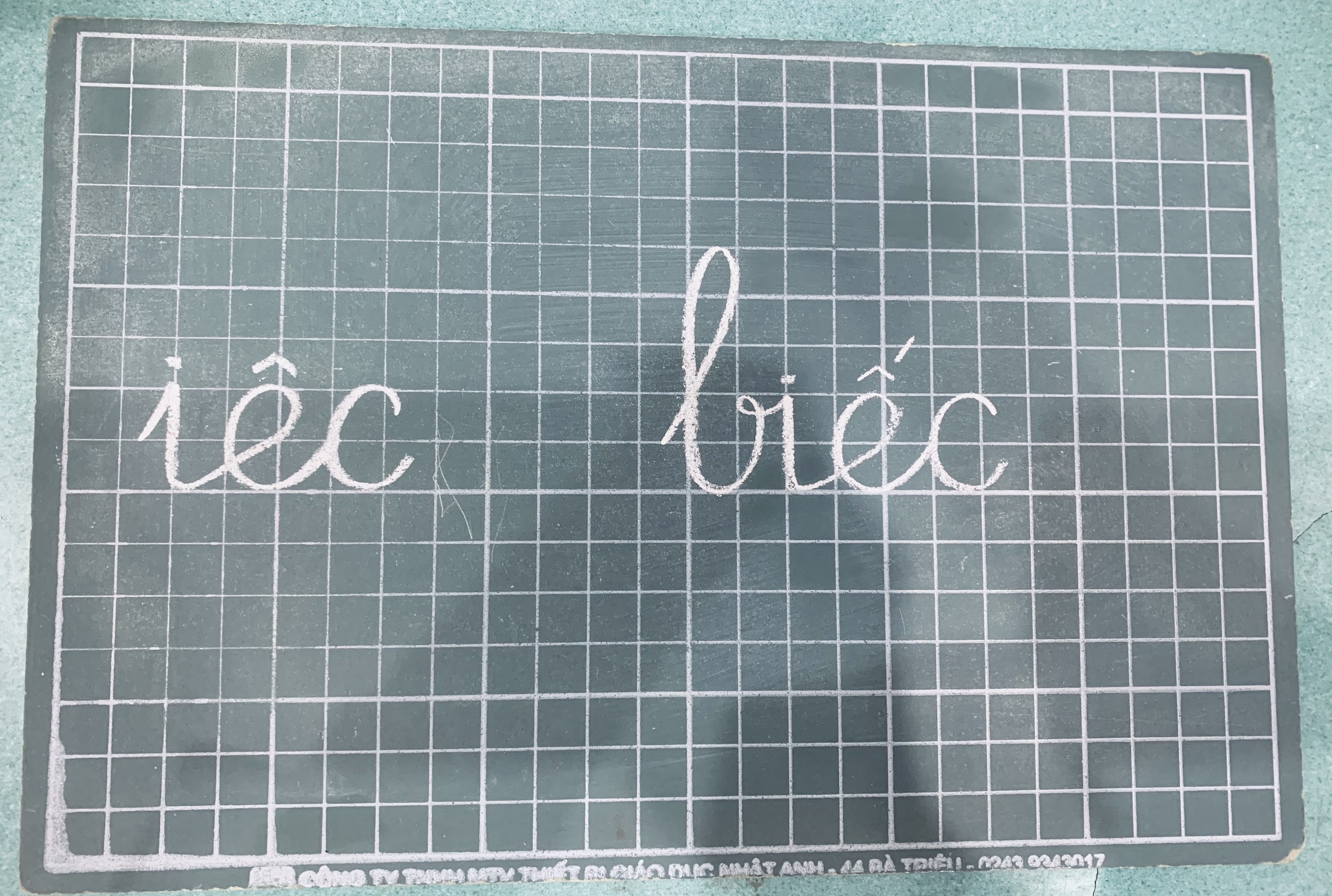 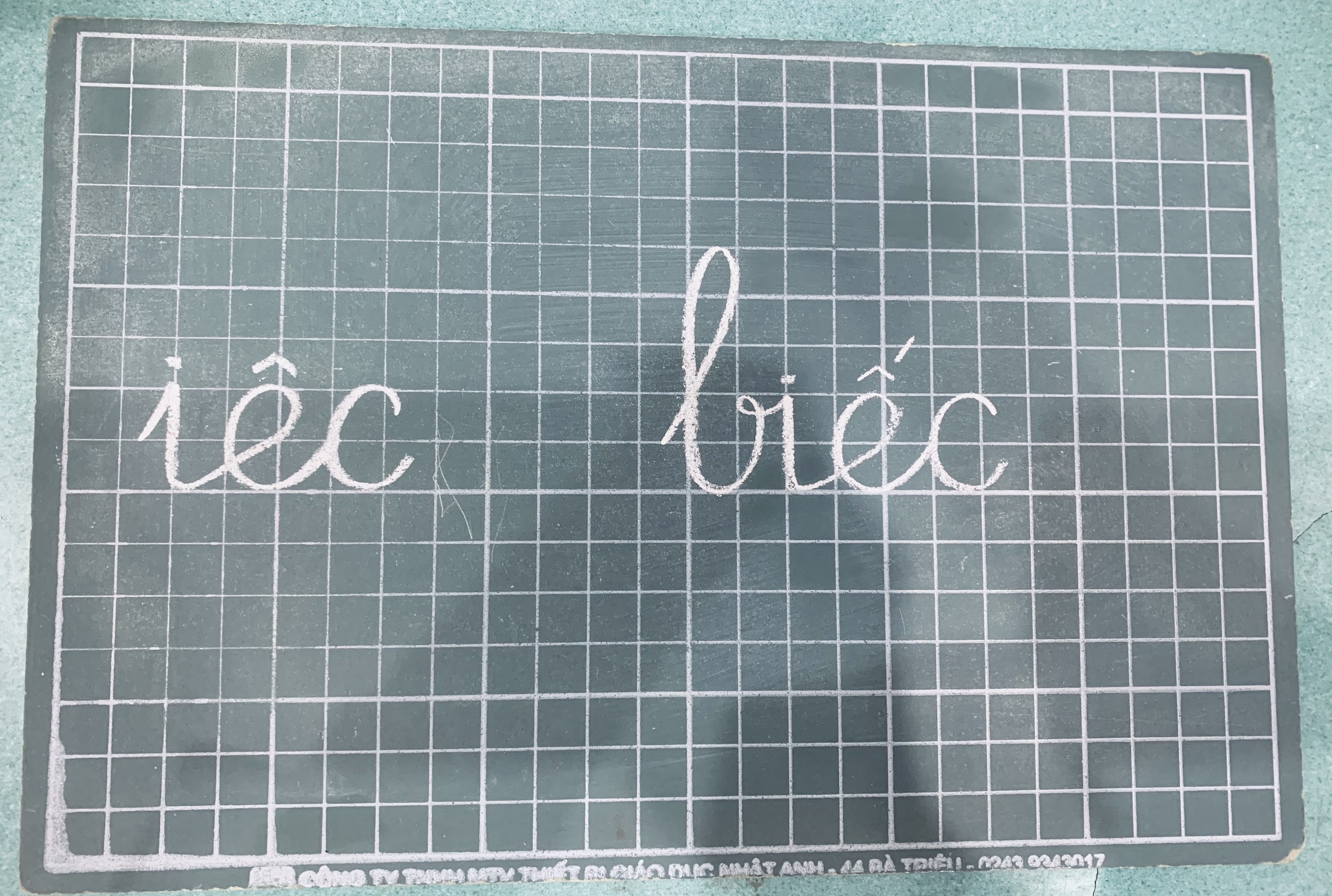 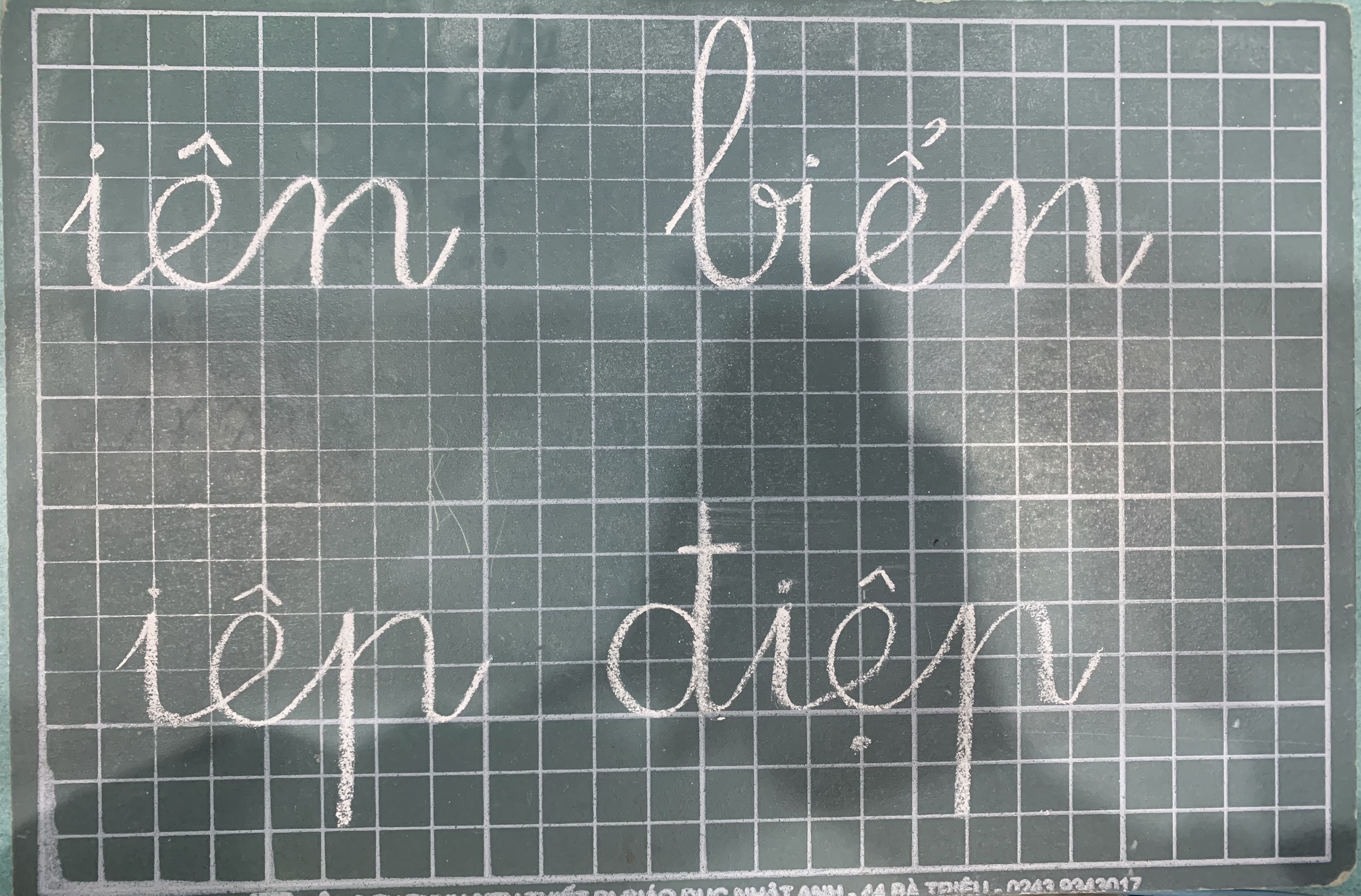 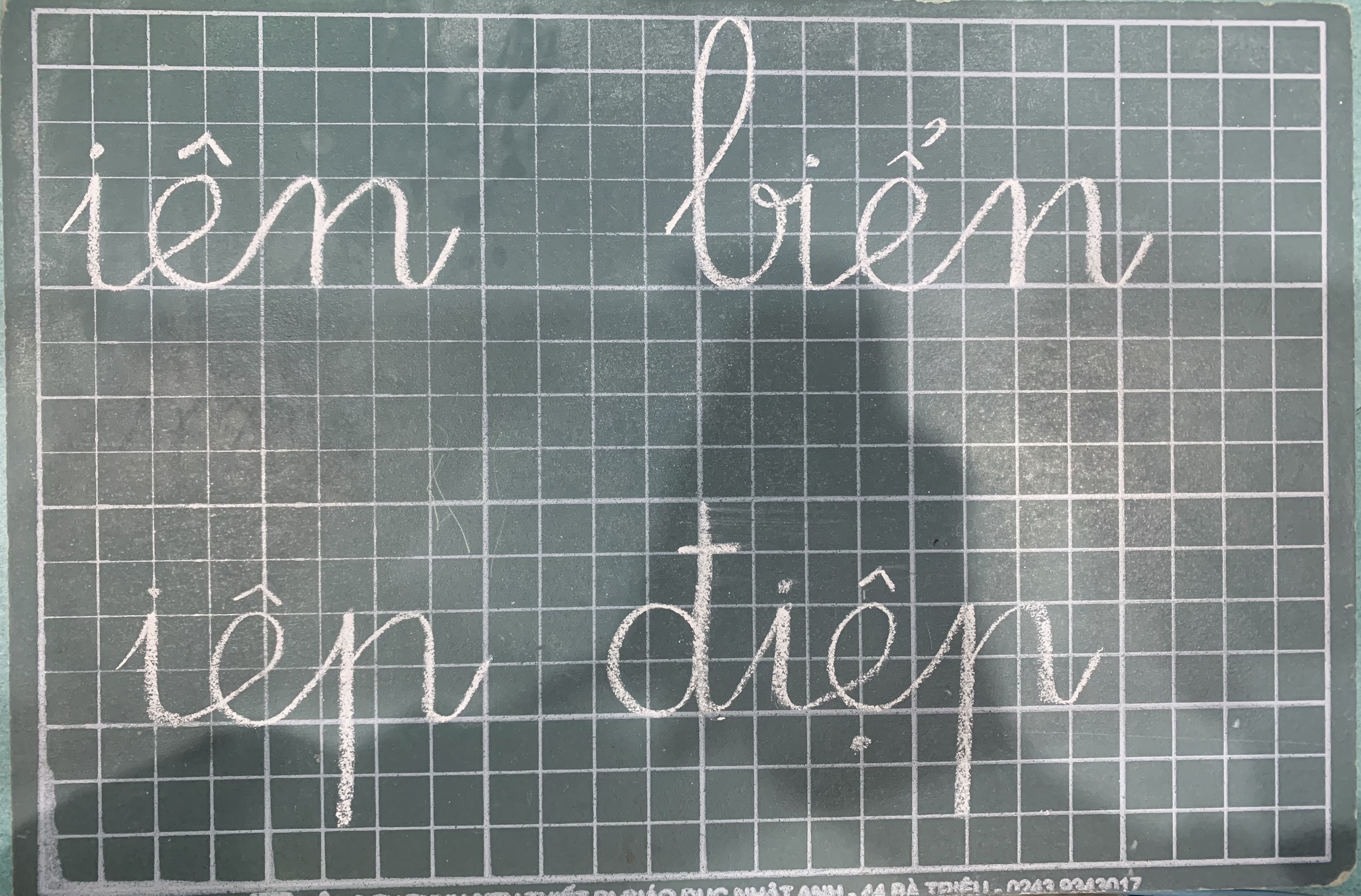 Dặn dò
Thứ ba, ngày 14 tháng 12 năm 2021
1. Tiếng Việt:
Viết vở ô li theo nội dung phiếu ngày thứ ba
 Hoàn thành vở Tập viết bài 62 trang 40 Nộp bài qua AZOTA
Hoàn thành vở Bài tập Tiếng Việt trang 55 
-  Hoàn thành vở Luyện viết tăng cường Bài 62 trang 71
-  Luyện đọc lại bài 62 trong SGK Tiếng Việt
- Xem trước bài 63
2. Toán:
- Xem trước bài 13: Luyện tập chung
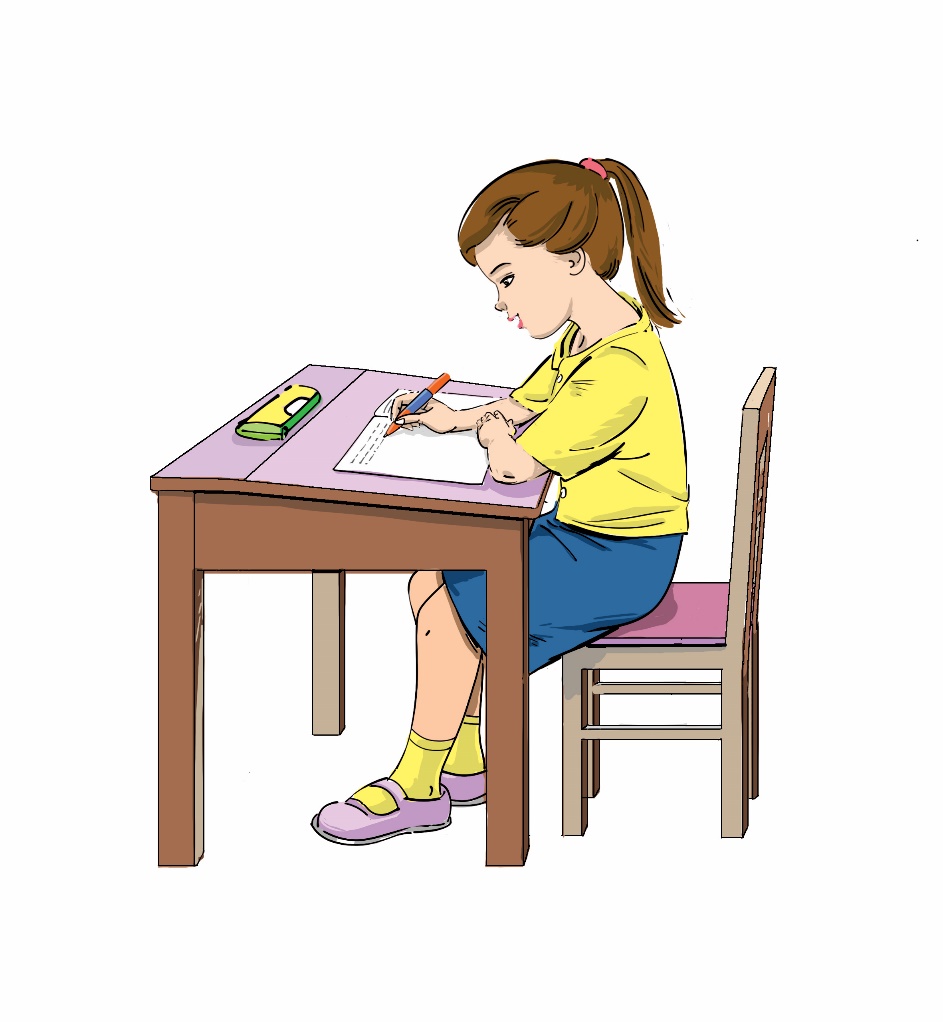 3
ViÕt
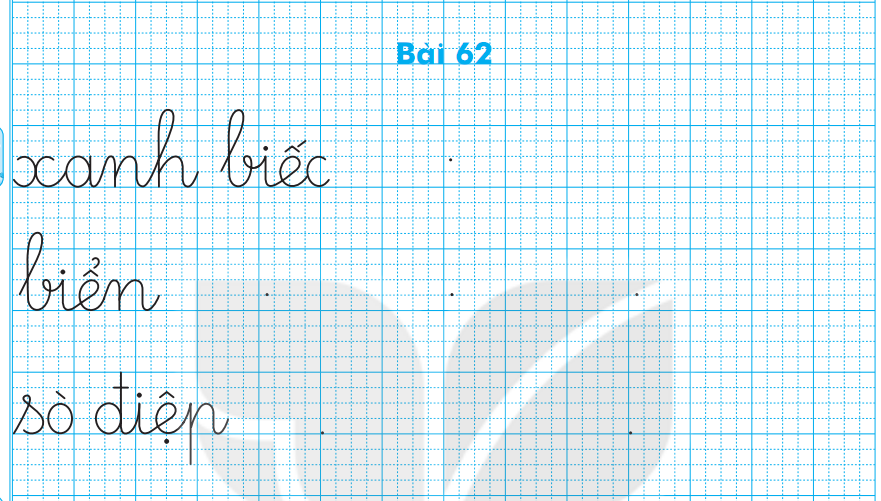 §äc
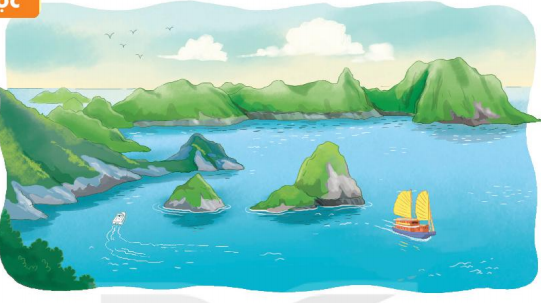 4
1
2
VÞnh H¹ Long lµ mét k× quan thiªn nhiªn.  N¬i ®©y cã nh÷ng hßn ®¶o lín nhá trïng ®iÖp, soi bãng trªn mÆt biÓn xanh biÕc.  Du kh¸ch thÝch ®Õn ®©y ng¾m c¶nh, t¾m m¸t vµ ®i d¹o trªn nh÷ng b·i biÓn.
3
VÞnh H¹ Long lµ mét k× quan thiªn nhiªn.  N¬i ®©y cã nh÷ng hßn ®¶o lín nhá trïng ®iÖp, soi bãng trªn mÆt biÓn xanh biÕc.  Du kh¸ch thÝch ®Õn ®©y ng¾m c¶nh, t¾m m¸t vµ ®i d¹o trªn nh÷ng b·i biÓn.
VÞnh H¹ Long cã g× ?
Du kh¸ch ®Õn H¹ Long lµm g× ?
ThÕ giíi trong lßng biÓn
Nãi
5
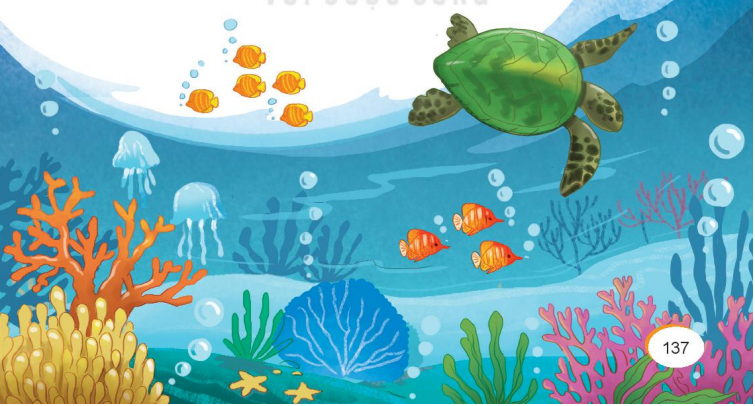 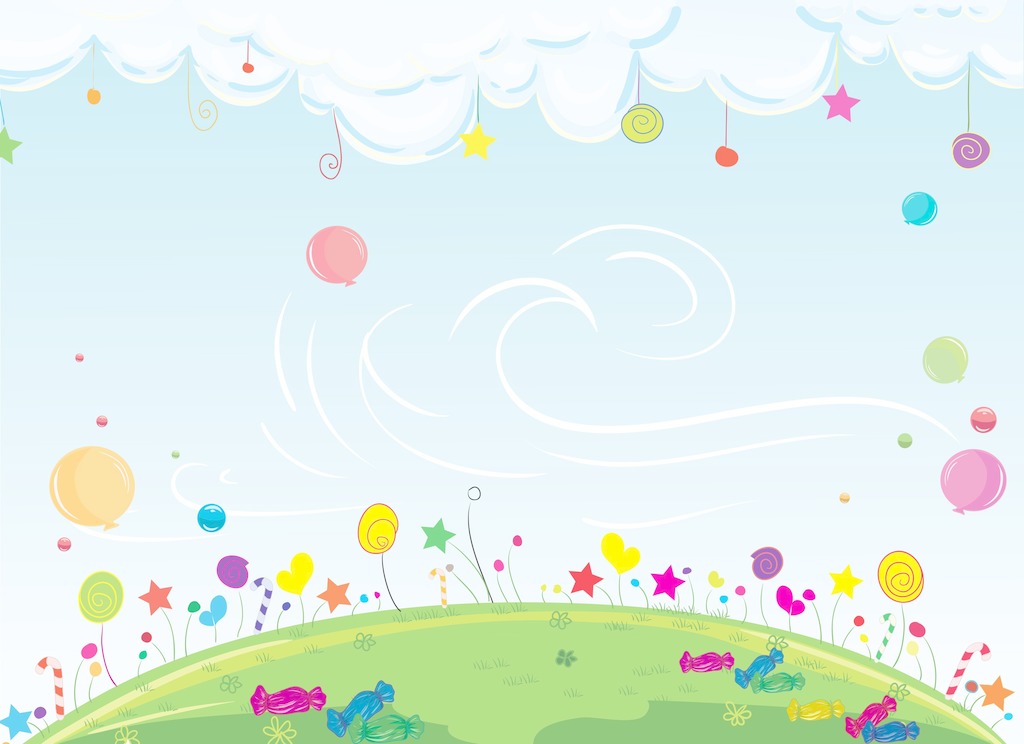 DÆn dß
¤n tËp l¹i bµi 62: iªc, iªn, iªp

T×m c¸c tõ ngoµi bµi cã vÇn iªc, iªn, iªp
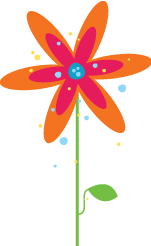 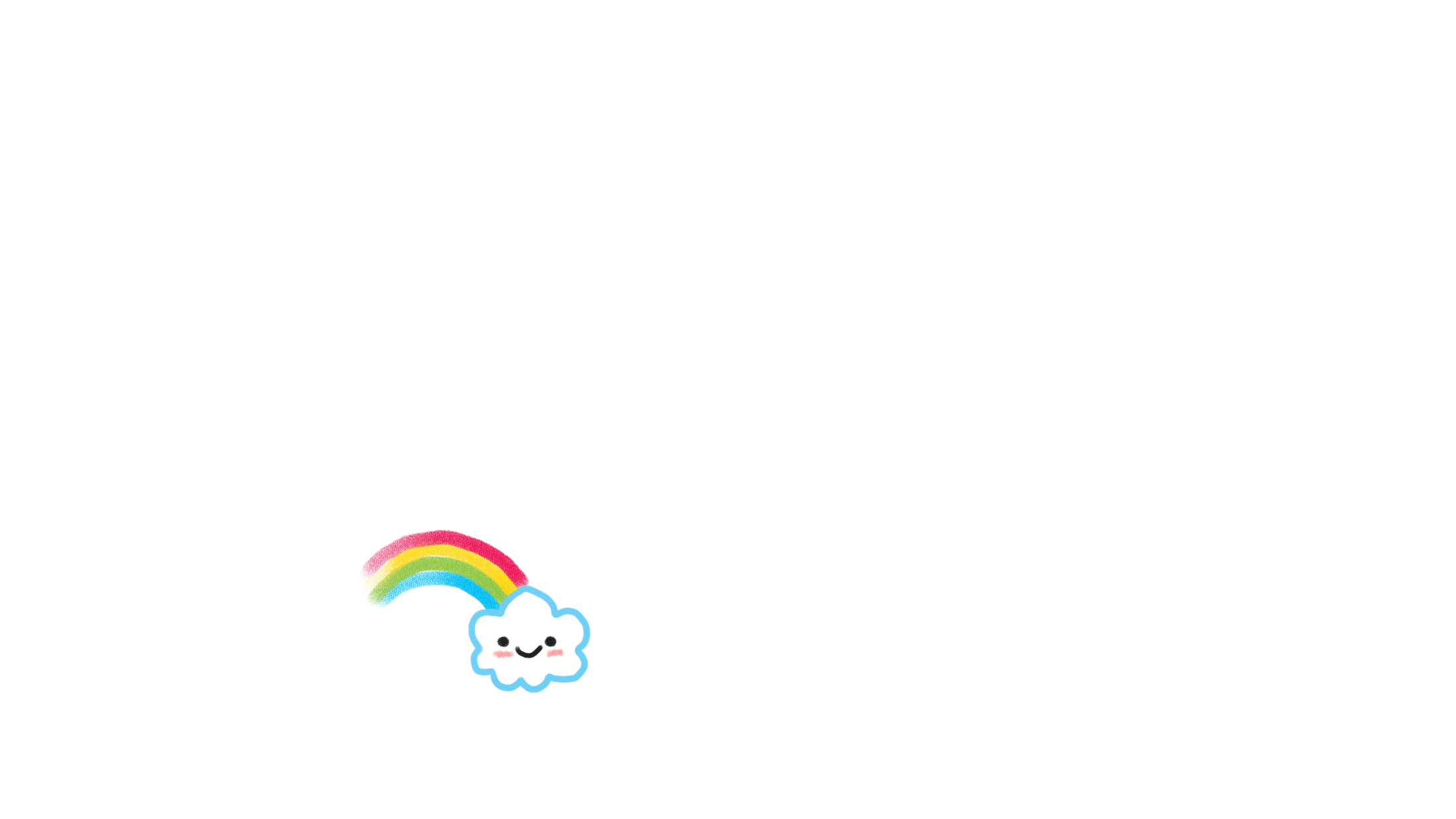 2016/4/15 Friday